Maths
Multiplying by 3
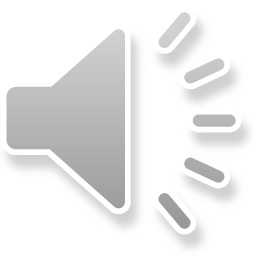 e.g. 3 x 6
=18
18
18
Maths: Multiplying by 3
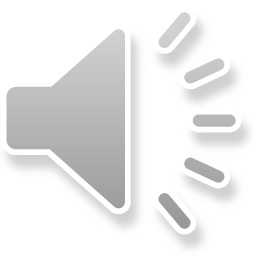 e.g. 3 x 4
=12
12
12
Maths: Multiplying by 3
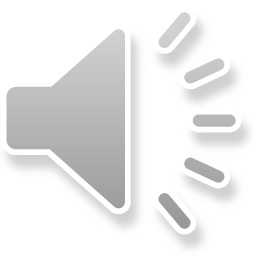